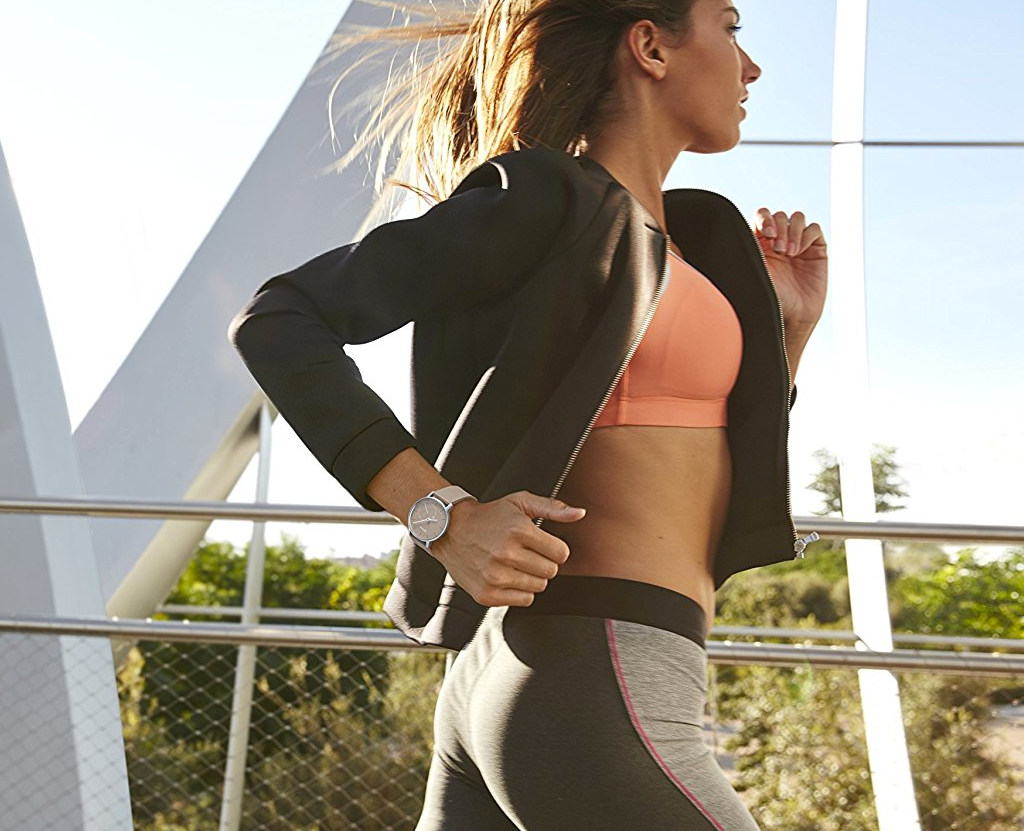 As featured on
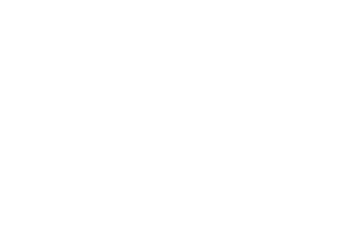 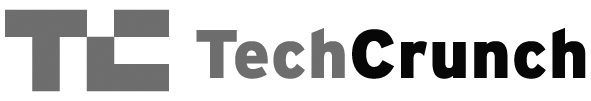 Personalised insurance
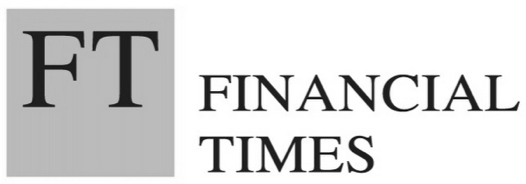 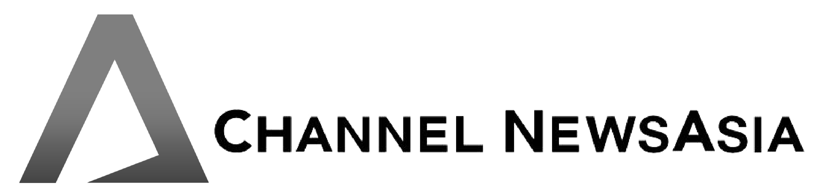 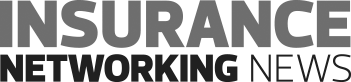 The Digital Insurer Europe Conference
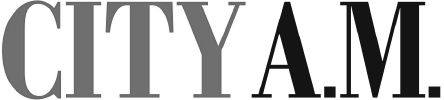 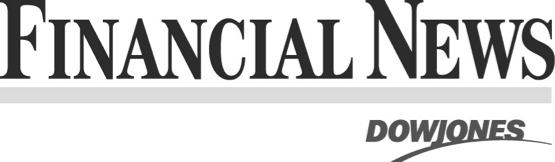 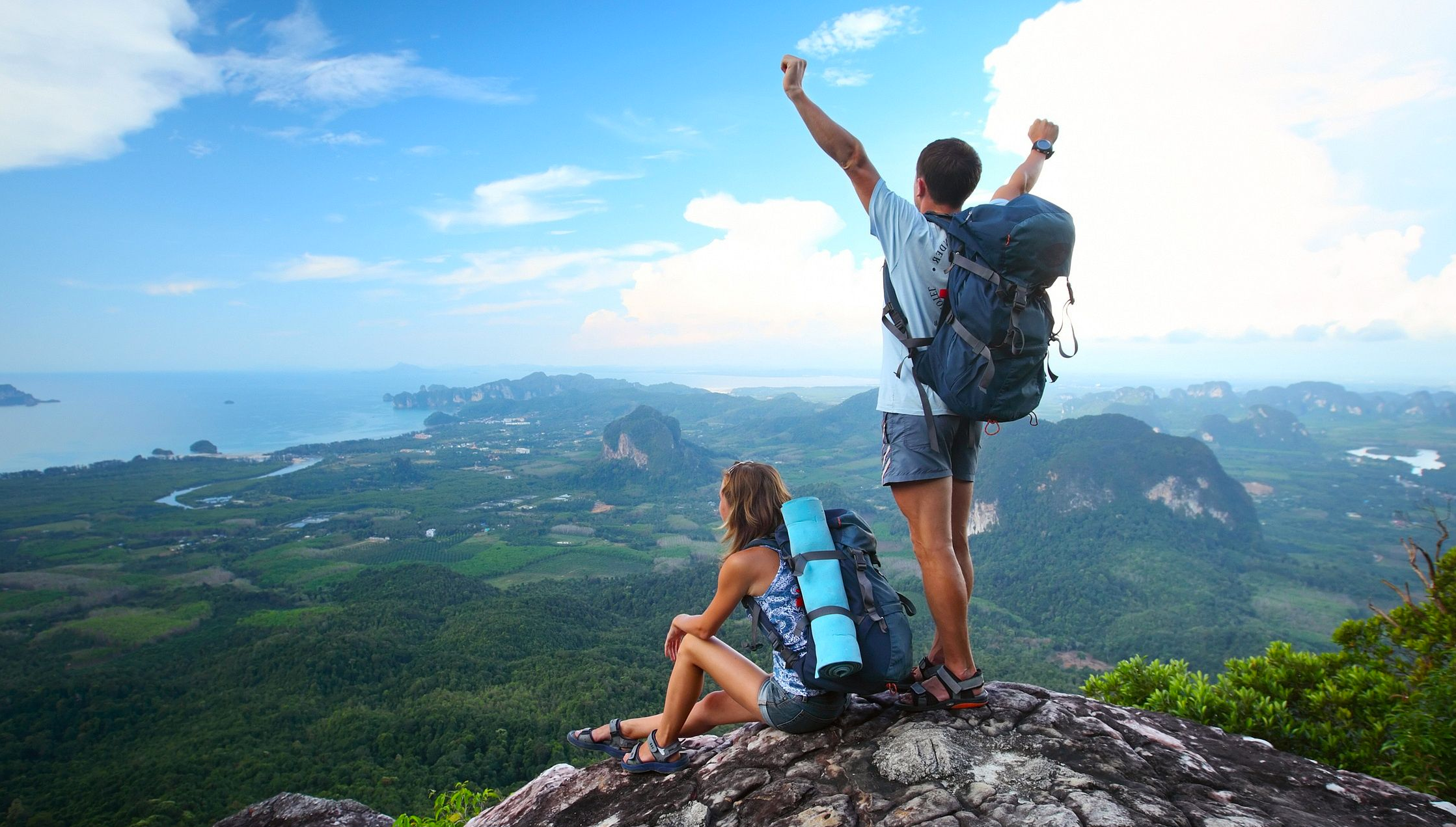 Overview
FitSense’s data platform allows people to use their online personal data to obtain more personalised insurance products, special rates and a better customer experience.
Opportunity
Nearly 60% of consumers collect personal data through mobile apps and connected devices.
Intelligently combined this data provides deep insight into people’s personal lifestyle and specific needs and wants.
SOCIAL
HEALTH & FITNESS
CONSUMER MEDICAL
70% penetration
30% penetration
5-10% penetration
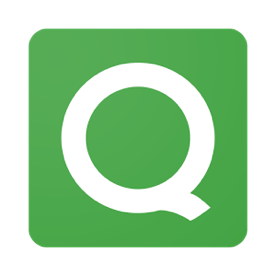 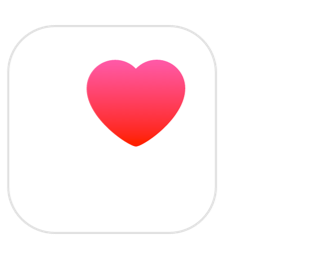 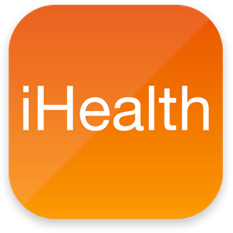 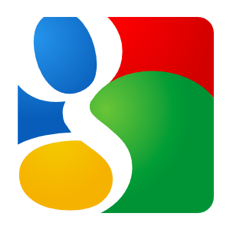 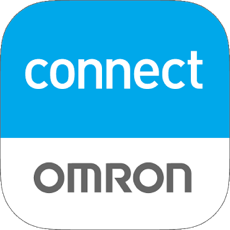 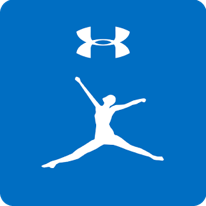 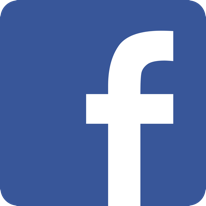 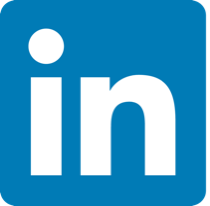 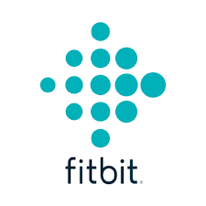 >50% active monthly users
25% active monthly users
~30% active monthly users
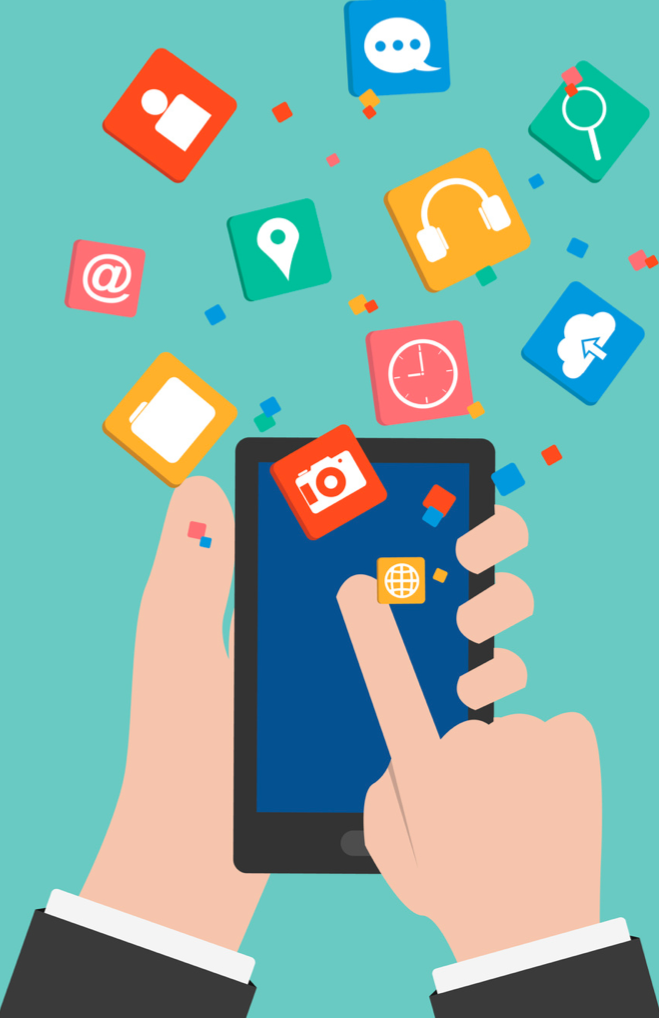 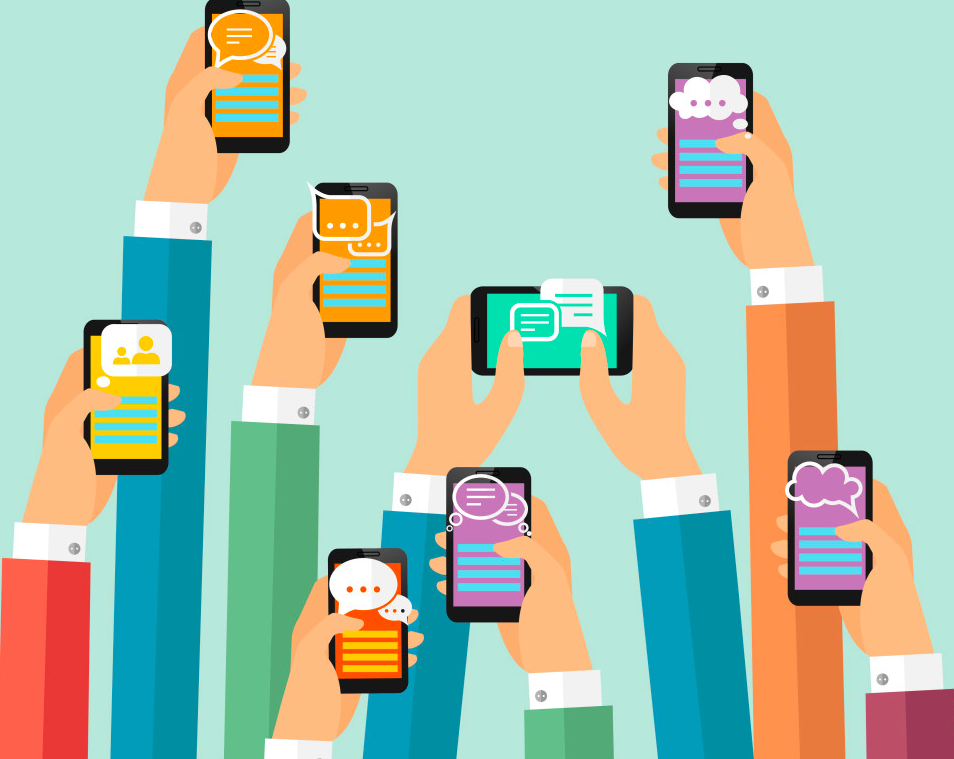 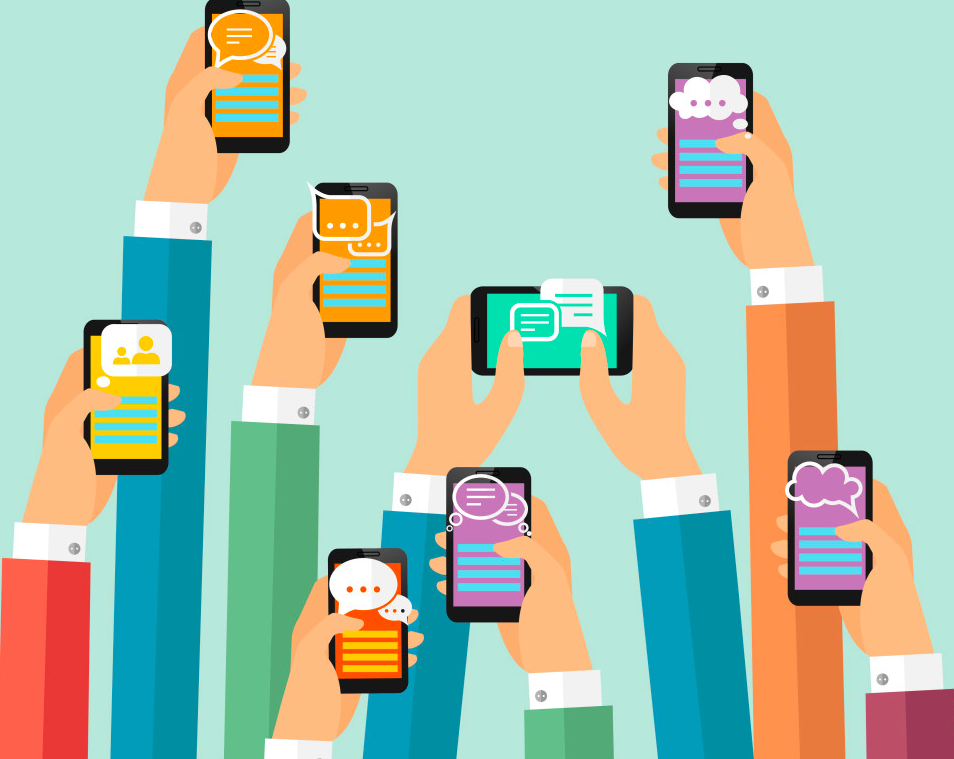 Generic Insurance Products
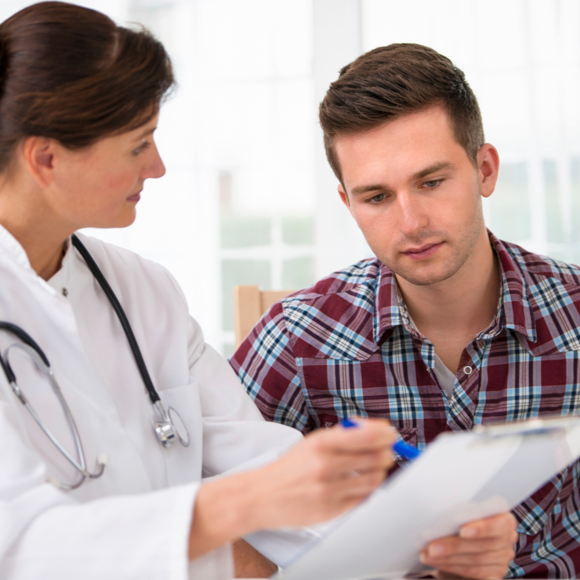 People are offered insurance products that are highly unspecific to the individual’s needs and personal lifestyle
Why insurance?
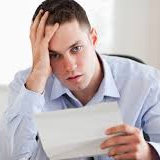 Unfair Premiums
Current problems with life & health insurance
Many people overpay for their insurance premiums as lifestyle factors are not adequately reflected
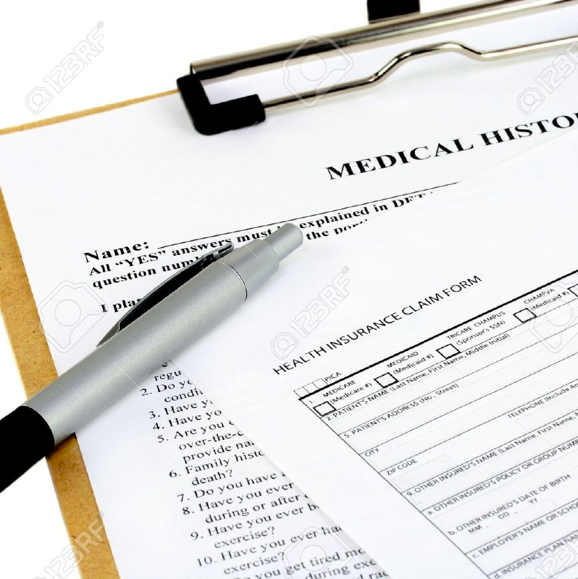 Outdated Application Process
Application process is outdated, complicated, and prone to mistakes
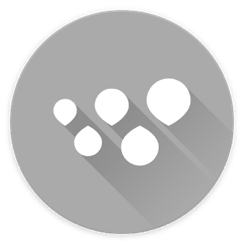 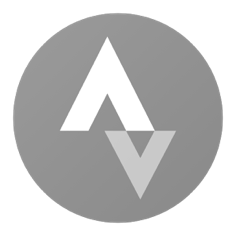 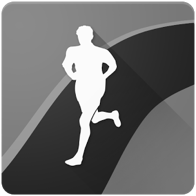 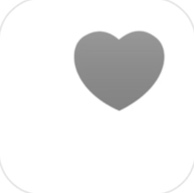 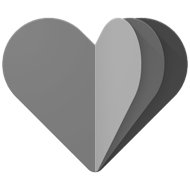 PLATFORM
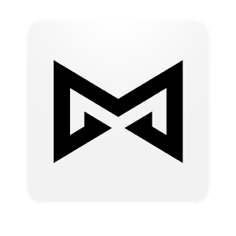 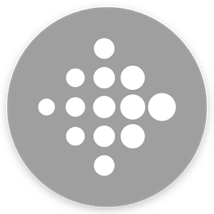 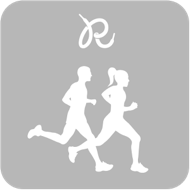 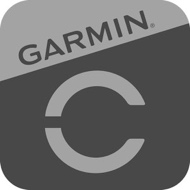 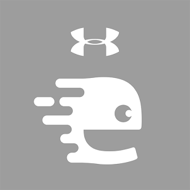 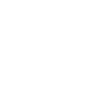 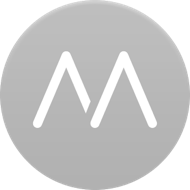 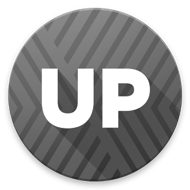 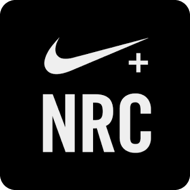 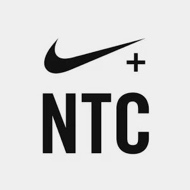 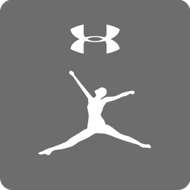 Personalised Products
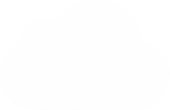 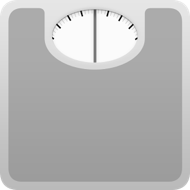 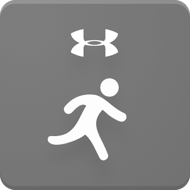 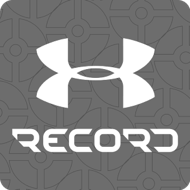 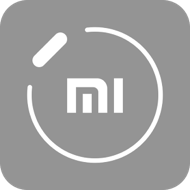 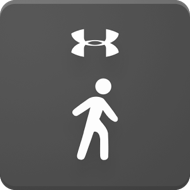 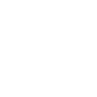 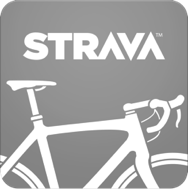 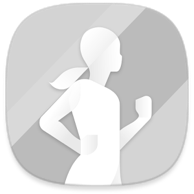 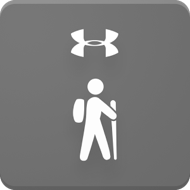 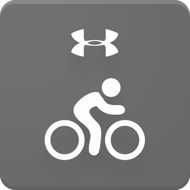 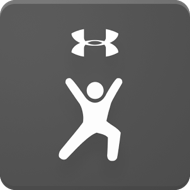 Improved Underwriting
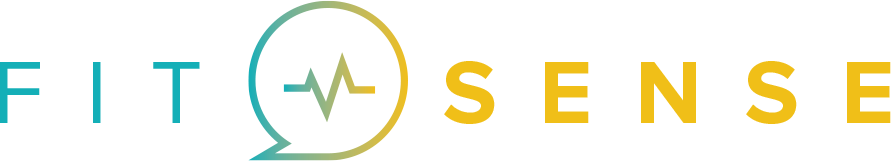 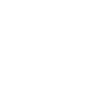 Continued Engagement
1
2
3
Data Collection
Our data platform integrates with a wide range of popular apps and devices
Profiling
Our algorithms turn this data into insurance specific customer profiles
Integration
Our software takes this information straight into the customer journey
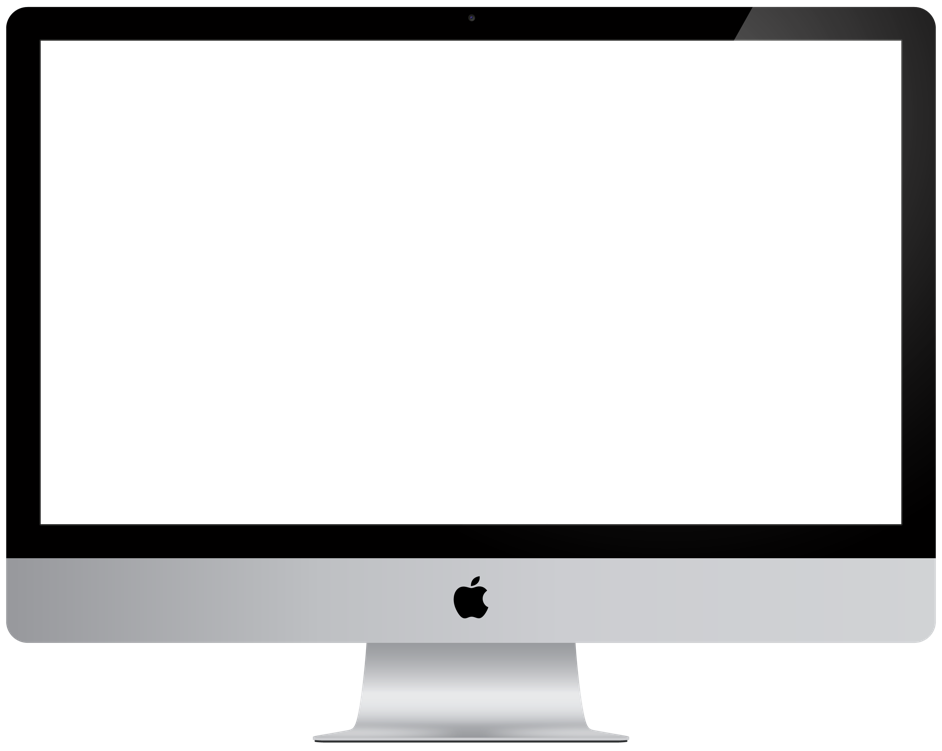 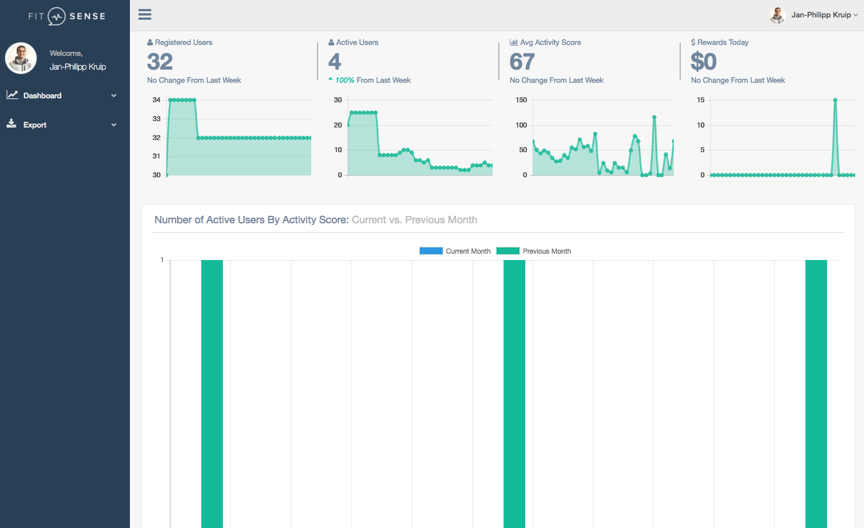 PRODUCTS: HEALTH ENGAGEMENT APP
Plug & Play rewards programme
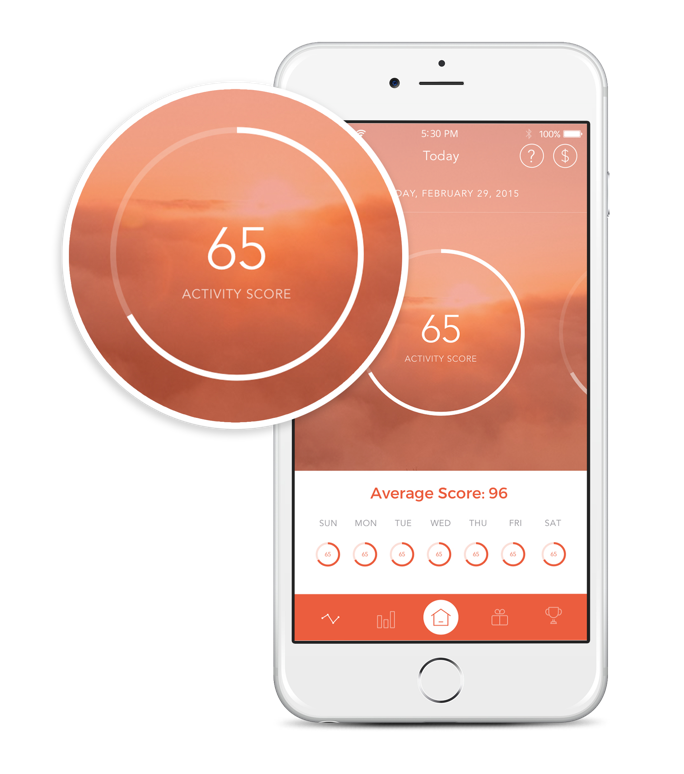 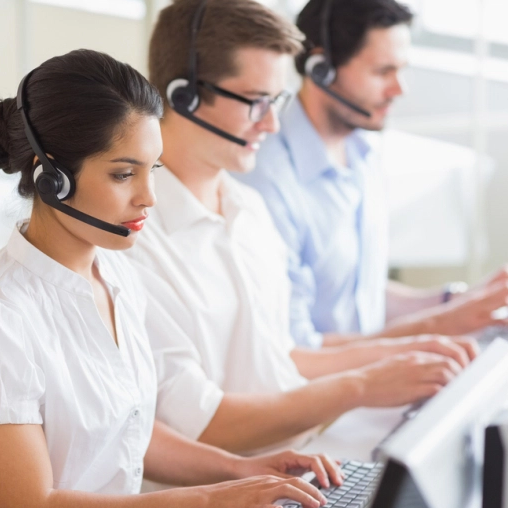 API
White-label mobile app available for iOS & Android and compatible with all major activity trackers including the built-in activity tracker of selected mobile phones. Maximum reach. Your brand.
Web administration dashboard to track progress, manage rewards and interact with customers. Full control and an effective marketing tool.
API to access customer data and insights without technical and regulatory complexity of handling high volume of app and device data. Full data access. Low complexity.
Customer support in local language for mobile app. Maintenance of mobile app, web dashboard and API services. Less operational complexity. Lower costs.
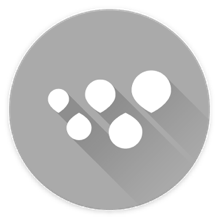 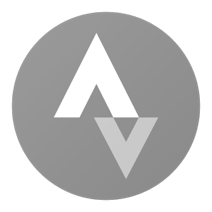 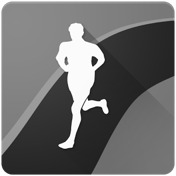 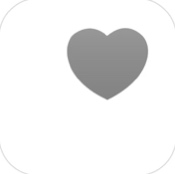 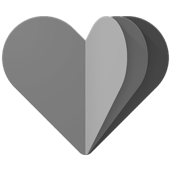 PRODUCTS: API Services
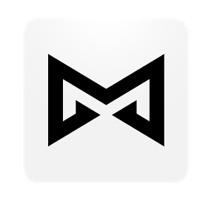 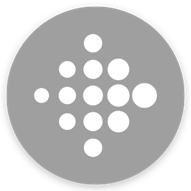 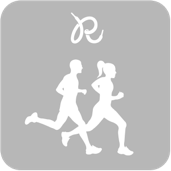 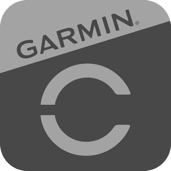 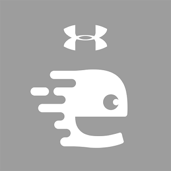 Access to multiple apps and devices with a single API
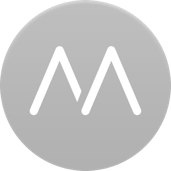 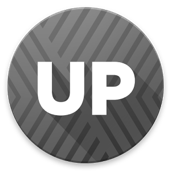 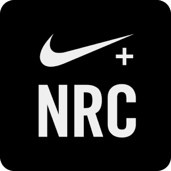 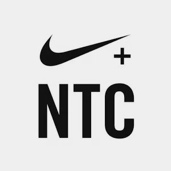 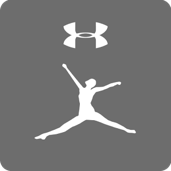 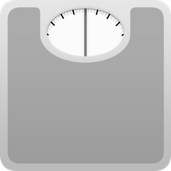 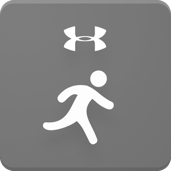 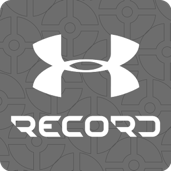 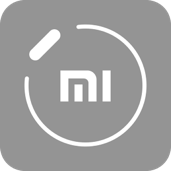 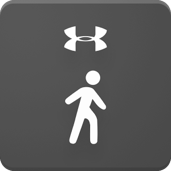 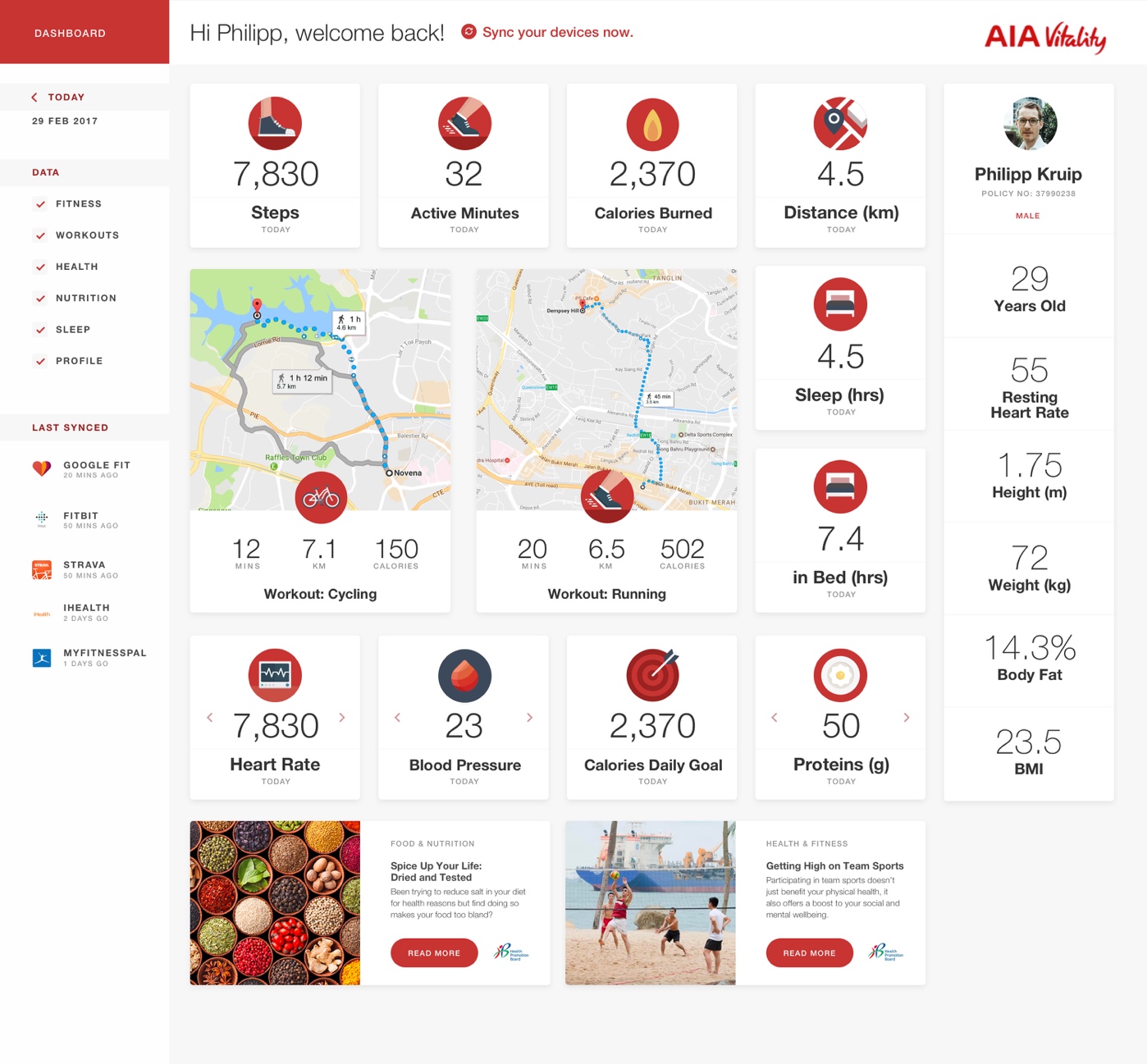 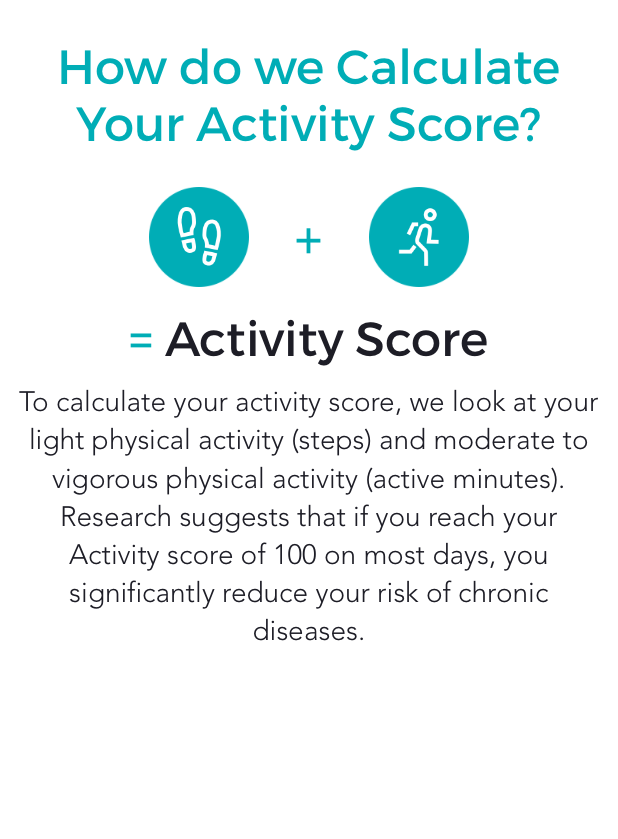 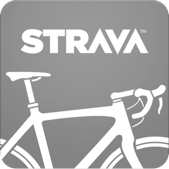 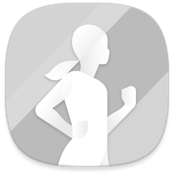 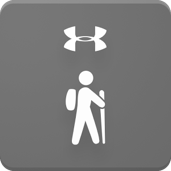 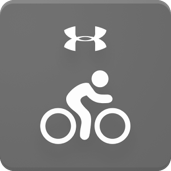 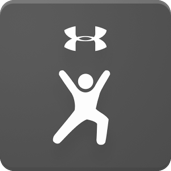 App & Device Integrations
Data Standardisation
Data Visualization
We connect to the most popular health & fitness apps and devices and provide a single API. We maintain the integrations and ensure compliance with regulation and security standards.
We standardise data across apps and devices to give comparable, insightful and actionable metrics.
We provide white-label customisable user dashboards to visualise user data in an engaging way.
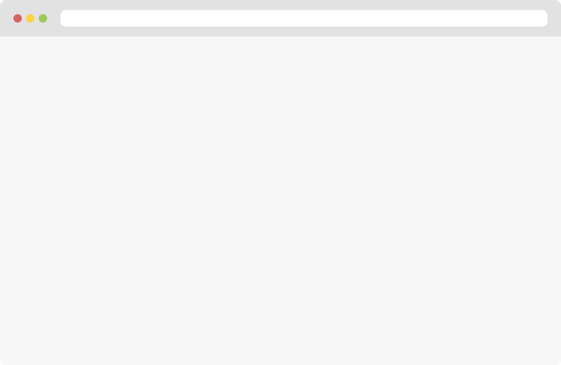 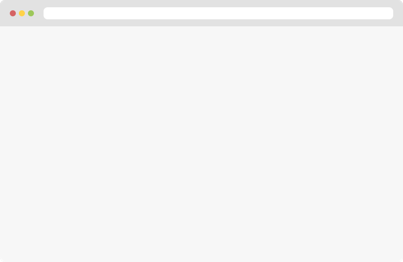 Cluster 1
Cluster 2
Cluster 3
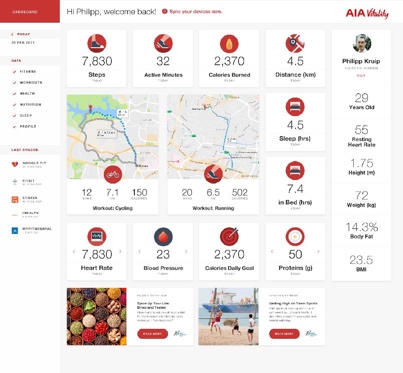 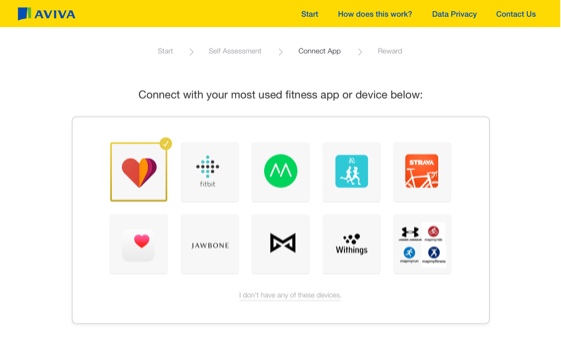 PRODUCTS: UNDERWRITING & PRICING
Dynamic and efficient underwriting process by identifying low risk groups of past or present diseases based on an external data profile
Physically active
Good work / life balance
High spending power
High level of education
1
THE MODEL
2
VALIDATION
Data profile indicates low risk for past or present disease
Data profile indicates normal risk for past or present disease
Data profile indicates increased risk for past or present disease
External Data Collection
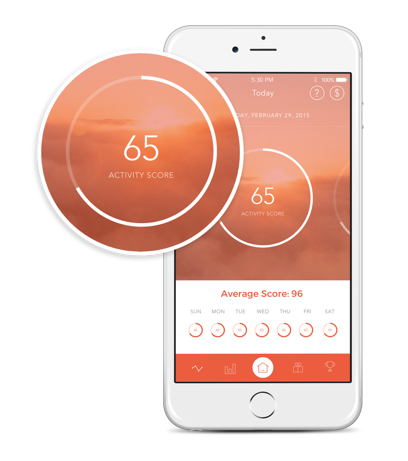 Shortened application form with “catch-all” questions
Traditional 
application form
Extended 
application form
+
Application & Claims Data
Selected for Accelerators
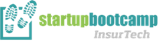 Winner MAS Global FinTech Hackcelerator
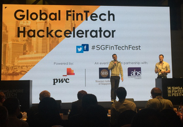 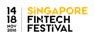 Traction
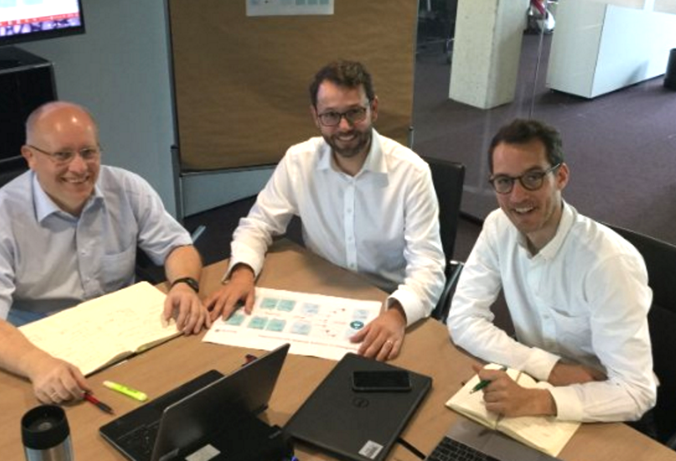 Strategic Partnership with Munich Re
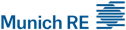 Existing Projects with (Re)-insurers
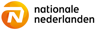 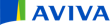 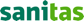 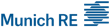 Team
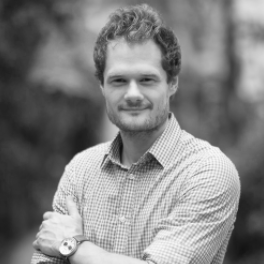 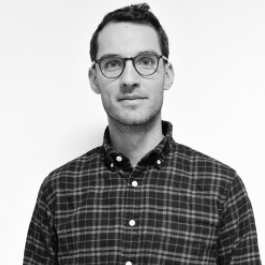 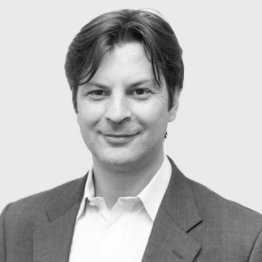 Alvaro Gauterin
Jan-Philipp Kruip
Tom Samodol
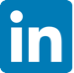 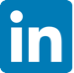 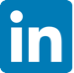 CO-FOUNDER, CTO
CO-FOUNDER, CEO
INTERIM COO
Software Engineering
Finance, Consulting
Experienced COO
advisors
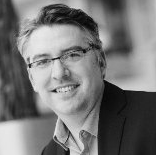 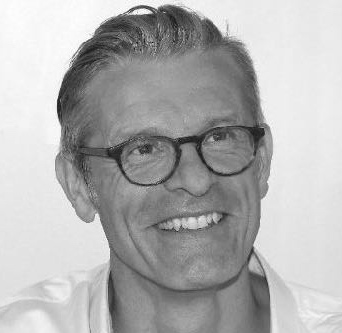 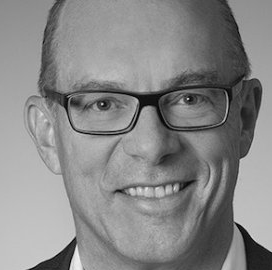 David Dean
Paul Stacy
Philip Proost
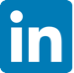 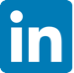 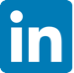 Previously Senior Partner at BCG
Founder Wunelli (acquired by LexisNexis)
Previously CIO at Catlin (now XL Catlin)
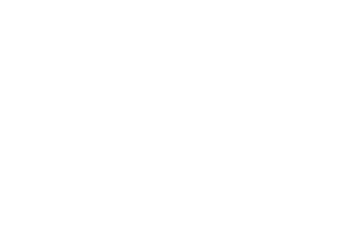 As featured on
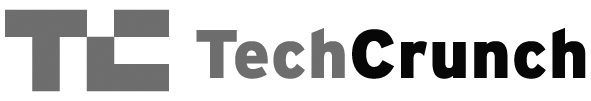 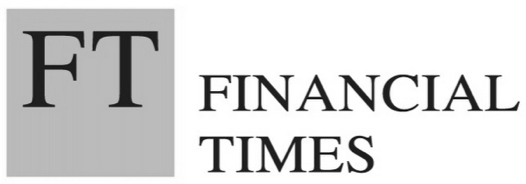   fitsense.io 
  jp@fitsense.io
  FitSenseHQ
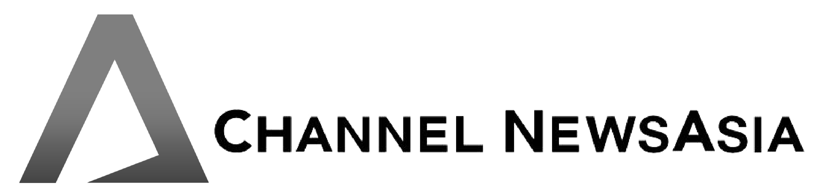 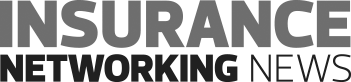 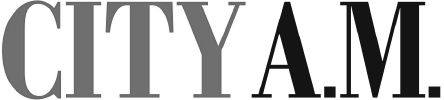 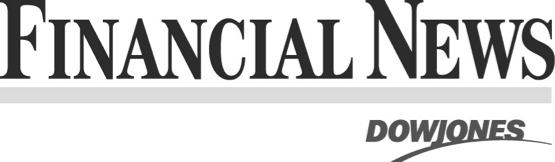